GÖRSEL SOSYOLOJİ
Prof. Dr. Hayriye ERBAŞ
FOTOĞRAFLAR VE SOSYOLOJİ
Hayriye Erbaş
2
Joseph (Joe) Roger O’Donnell
23 yaşında çavuşken ABD’nin Japonya’ya attığı bombaların sonuçlarını kaydetmesi için görevlendirilmiştir. 9 Ağustos 1945’te, yani Hiroşima vurulduktan üç gün sonra, bir atom bombası tarafından vurulan Nagazaki’ye ilk girenlerden olmuştur. Bombada 143.124 kişi hayatını kaybetmiştir.
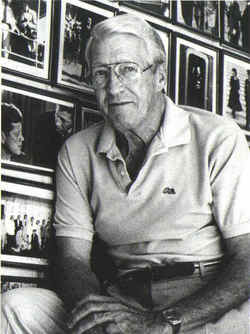 Hayriye Erbaş
3
Krematoryumun yanında duran çocuk(The boy standing by the crematory)
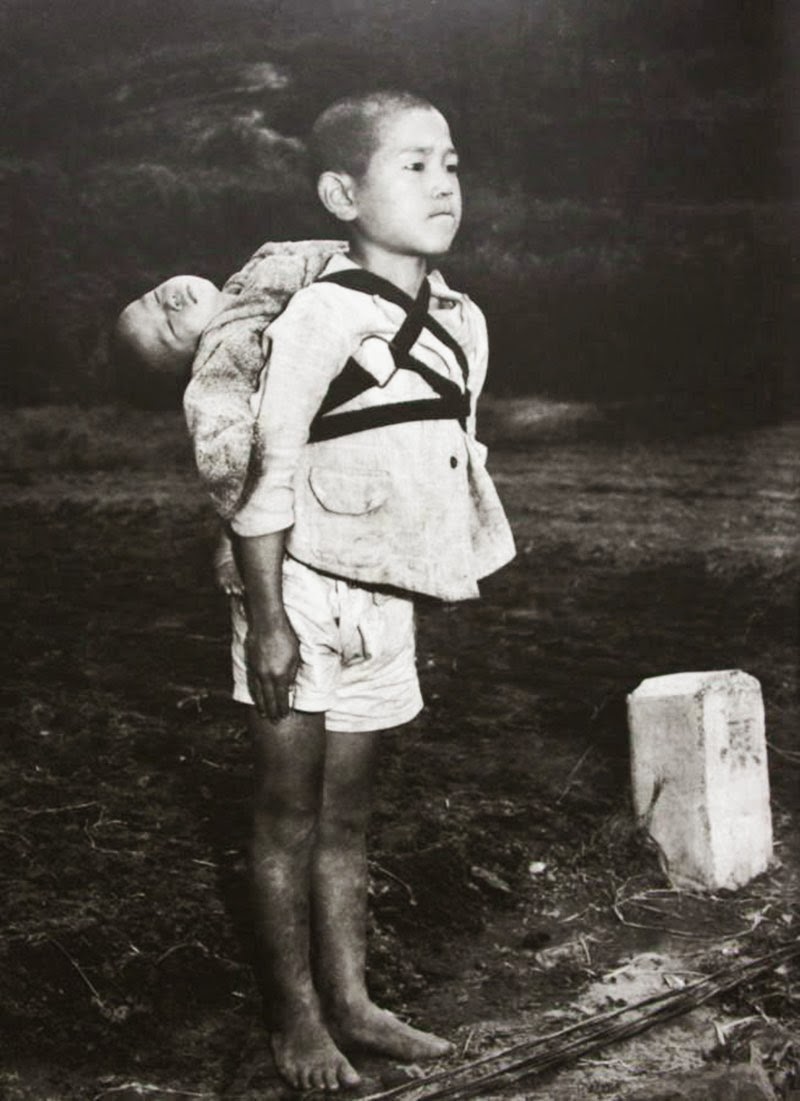 1945 yılında, ölen kardeşini yakılması için krematoryum önüne getiren ve bir asker gibi duran on yaşlarındaki öksüz Japon çocuğunun fotoğrafı çektiği fotoğraflardan biridir.
Hayriye Erbaş
4
Ayşe Teyze
Hayriye Erbaş
5
Hayriye Erbaş
6
Hayriye Erbaş
7
Hayriye Erbaş
8
Hayriye Erbaş
9
Tartışmaların Dayandığı Temel Kaynaklar
Susan Sontag (2008) “Platon’un Mağarasında”, Fotoğraf  Üzerine, İstanbul: Agora Kitaplığı, s. 1-30. 
Susan Sontag (2004) Başkalarının Acısına Bakmak, İstanbul: Agora Kitaplığı.
Roland Barthes, Camera Lucida: Fotoğraf Üzerine Düşünceler, AltıKırkbeş Yayınları, İstanbul, s. 17-36.
Roland Barthes, Camera Lucida: Fotoğraf  Üzerine Düşünceler, AltıKırkbeş Yayınları, İstanbul, s. 17-36.
Hayriye Erbaş
10